Factors influencing pricing policy or decision
Pricing is probability the most difficult decision faced by the management.  While fixing the price, a number of factors need to be considered. The following are the factors  which influence the product price. 
		1.Internal factors
		2.External factors
	1.Internal factors
Internal factors are those factors which lie within the control of the organisation
These factors are controllable. The various     internal factors are explained as follow:
A. Costs
 	The most important factors influencing the price is the cost of production. The price must cover the cost of production including material, labour, over head, administrative and selling expenses and a reasonable profit.
B. Objective
Prices are to be fixed keeping the objective in view. Maximisation of sales, targeted rate of return, stability in prices, increase of market share, meeting or preventing competition, projecting imaging etc,, are the important objective. 
C. Organisational factor
It refer to internal arrangement or mechanism for decision –making(pricing)and its implementation
Overall pricing strategy is determined by top executives. The actual mechanics of pricing are handled by lower level management.
D. Marketing mix
	Price, production, place and Promotion are the important elements of marketing mix. These elements are inter connected. A change in any one of this elements has an immediate effect on other. Pricing policy have to be coordinated with policy relating to other elements. 
E. product differentiation
		The price of the product also depend upon the characteristics of the product. In order to attract customer, products are diffracted by adopting new style, better package etc.. One of the objective of product differentiation is to charge higher prices
F. Product life cycle
		Price policy is usually formulated  by considering the age of product  i. E. The stages of life cycle. In the introduction stage, normally a firm charges a lower price in order to build reputation. In growth stage, a firm increases the price some extend in the decline stage, prices are to be reduced to maintain the demand.
EXTERNAL FACTORS OF PRICING DECISION/PRICING POLICIES:
External factors are those factors which are beyond the control of an organization. The following external factors would influence the pricing decision.
DEMAND:
     It should be considered when fixing the price. If the demand for a product inelastic, it is better to fix a higher price for it. On the other hand, if demand is elastic, lower price may be fixed.
COMPETITION:
      A manufacturer cannot fix his own price with out considering the competition. A number of substitutes enter the market these days.
3. DISTRIBUTION CHANNELS:
    It also sometimes affect the price. Longer the distribution channel higher would be the price and vise versa.
4. GENERAL ECONOMIC CONDITIONS:
    It’s affected by the general economic conditions such as inflation, deflation, trade cycle etc. in the inflationary period the management is forced to fix higher price .in recession period, the prices are reduced to maintain the level of turnover.
5. GOVERNMENT POLICY:
    It also depends on price control by the govt. through enactment of legalization. While fixing the price, a firm as to taking to consideration the taxation and trade policies of govt.
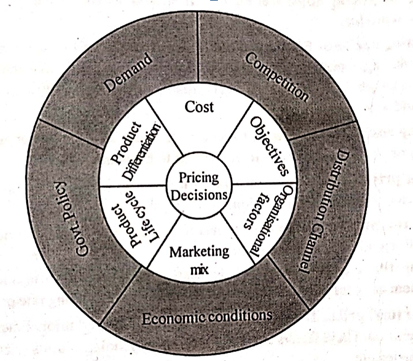 PRICING POLICIES
According to cundiff and still, “price policies provide the guidelines within which pricing strategy is formulated  implemented”. the pricing objectives such as maximization of profit , maximization of sales, targeted rate of return, survival, stability in prices , meeting or preventing competition etc are collectively known as pricing policies .  Pricing policies represent the general framework with which pricing decisions are taken. In short, pricing policy is the policy adopted to determine the price of a product.
STEPS IN FORMULATING PRICING POLICIES AND PRICING DECISIONS
The process of determining the price of a product Is called pricing. Pricing decision or formulation  of price policies  involve a number of steps.
1. Studying target market: 
	first, the marketing manager has to study the nature of target market . without the knowledge  of target marketing is not able to determine  the price.
2. Selecting the  pricing objectives: 
	first the should decide what it wants to accomplish   with a given product.
3.Determining demand : 
      Each price leads to a different level of demand. therefore , price affect  marketing objectives differently .the firm will have to determine the different quantities of product which would be demanded at different prices. Generally at higher prices demand is lower and vise versa.
4.Estimating costs : 
     The firm wants to set  a price that will help recover all costs and yield a fair return on investment. Hence total cost has to be estimated .
5.Analysing price of competitors : 
    The firm needs to now the competitors’ prices and possible price reactions before deciding its own price .
6.Selecting the pricing method:
    Firm has to select an appropriate pricing method. it is selected after packing in to consideration cost, customers’ perception regarding quality and value, competitors 'prices, government legislation etc. there are various prices of methods of pricing some of them are cost plus pricing, perceived value pricing, going rate pricing etc.
7. Setting the final price :
   To decide on the final price ,some additional factors must be taken into consideration. These factors include consumers’ psychology, firm’s pricing policies, impact own other parties etc.